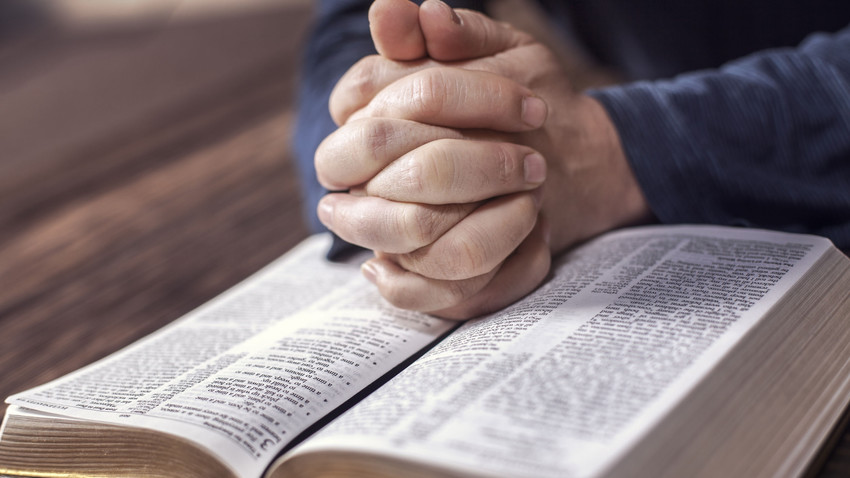 Peace & Wisdom
James 3:13-18
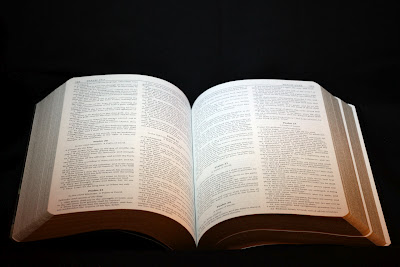 James 3:13-18
13 Who is wise and understanding among you? Let him show by good conduct that his works are done in the meekness of wisdom. 14 But if you have bitter envy and self-seeking in your hearts, do not boast and lie against the truth. 15 This wisdom does not descend from above, but is earthly, sensual, demonic. 16 For where envy and self-seeking exist, confusion and every evil thing are there. 17 But the wisdom that is from above is first pure, then peaceable, gentle, willing to yield, full of mercy and good fruits, without partiality and without hypocrisy. 18 Now the fruit of righteousness is sown in peace by those who make peace.
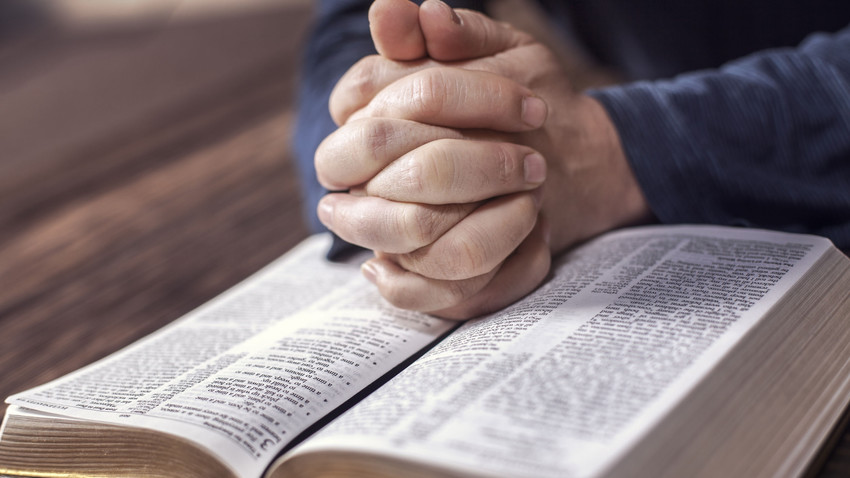 In the Absence of Peace…
Jealousy, faction and every vile deed exist when true peace is not present
Greed, degeneracy and violence are joined together by their very nature
James 4:1-3
2 Timothy 3:1-4
Romans 1:28-32
Romans 8:6
Results of the absence of peace should cause us to recognize its value
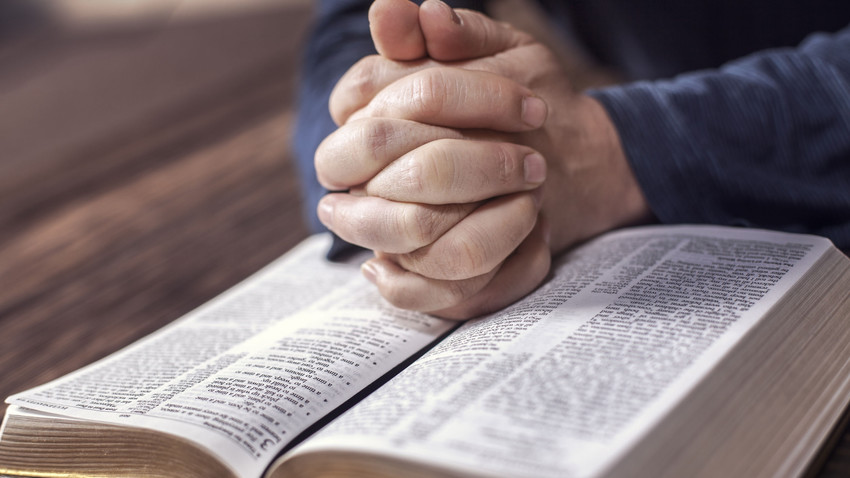 Wisdom, Peace & God
Wisdom is not a result of folly or foolish people, but of wise actions & wise people
Wisdom personified & shown to have desirable companions including peace (Prov. 3:13-17)
Wise God is described as the origin of true peace
Romans 15:33; 16:20
Philippians 4:9
1 Thessalonians 5:23-24
Peace is ultimately achieved by following the example of Christ (Col. 3:12-15)
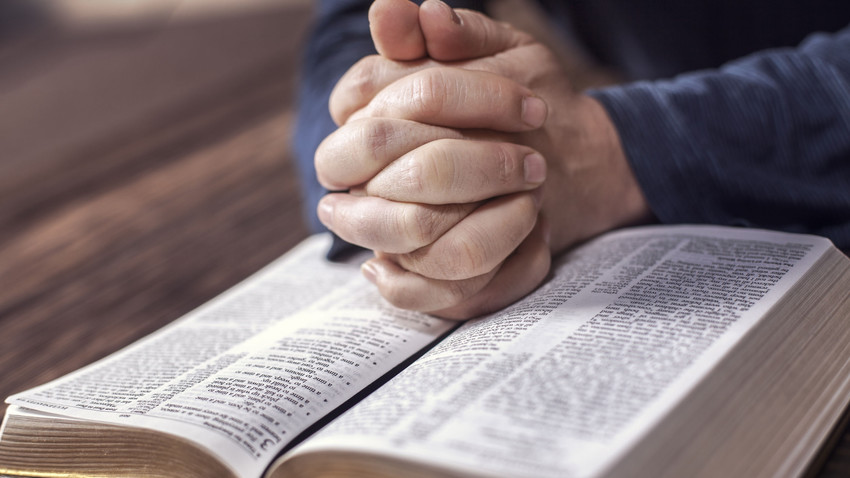 True Peace & Wisdom  God & Purity
“Wisdom that is from above is first pure…”
Psalm 34:14
1 Peter 3:10-12
Romans 12:17-18
Hebrews 12:14-16
Some think that peace is result of compromise or greater tolerance of every form of ungodliness
Truth is that compromise with evil only makes a lack of peace certain
We must have faith to accept God’s way is best